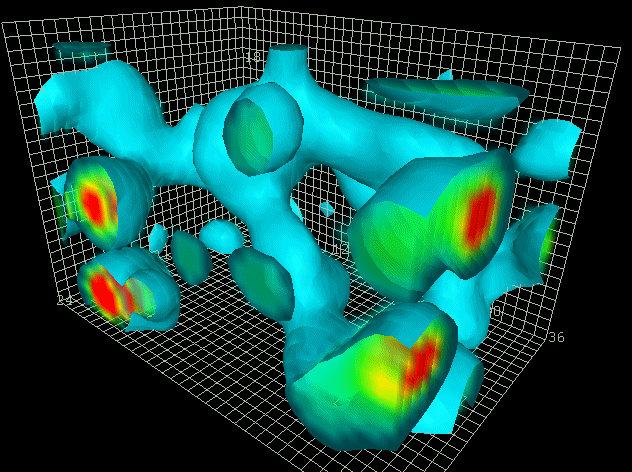 Event structure and color reconnection - possible relevance for heavy ion physics
GuyPaić
Instituto de Ciencias Nucleares
In c ollaboration with A. Ortiz, P. Christiansen, I.Maldonado and E. Cuautle,
Simulation from
D. B. Leinweber, hep-lat/0004025
 gluon action density: 2.4 x 2.4 x 3.6 fm
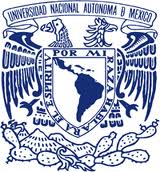 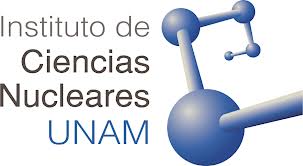 The message
the LHC has allowed us to investigate the pp collisions in great details: an opportunity we have not yet fully exploited 
In spite of the good statistics we remain steadfastly in the averaging process
 applying the analysis of the event structure of pp events in function of multiplicity may have relevance to heavy ion results on parton energy loss
The hydrodynamic flow confronted with partonic level interactions like color reconnection in pp sharpens the debate
25/09/2013
Guy Paic
2
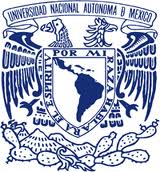 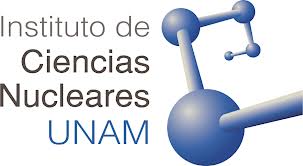 Underlying event in Pythia:
 MPI (CR), ISR, BR
25/09/2013
Guy Paic
The Inelastic Non-Diffractive Cross-Section
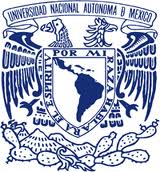 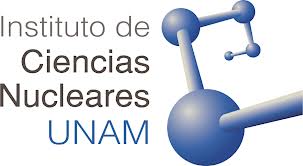 Occasionally one of the parton-parton collisions is hard
(pT > ≈2 GeV/c)
From Rick Field
Majority of “min-bias” events!
“Semi-hard” parton-parton collision
(pT < ≈2 GeV/c)
+
+
+
the pp collision is ~ an average of all processes
Multiple-parton interactions (MPI)!
Guy Paic
25/09/2013
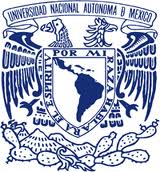 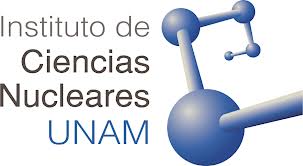 from earlier experiments:  how wrong we can be
CDF
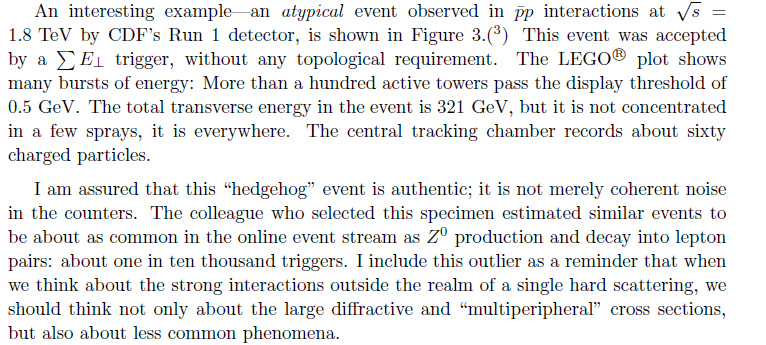 Chriss Quigg: arXiv:1004.0975v1 [hep-ph]
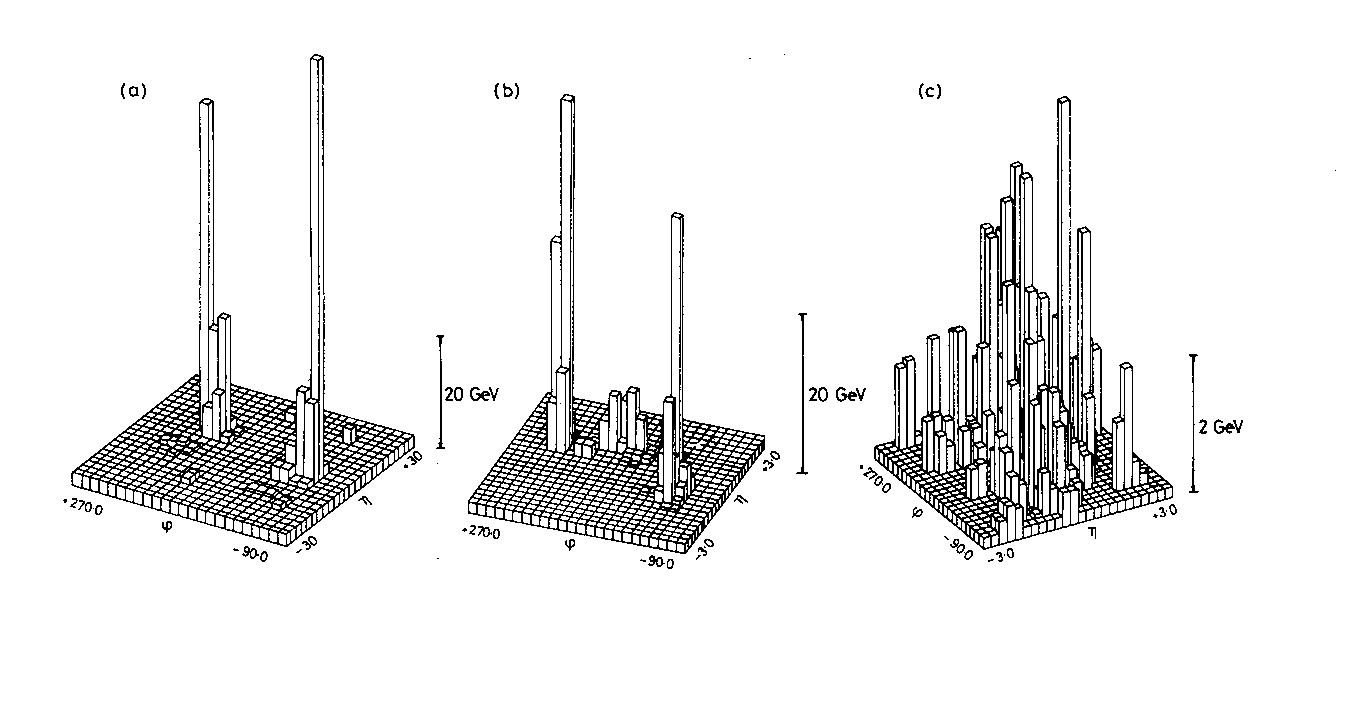 Albajar, C., et al. (UA1 Collaboration). Analysis of the Highest Transverse Energy Events Seen in the UA1 Detector at the SppS Collider. Z. Phys. C36 (1987),
UA1
25/09/2013
Guy Paic
5
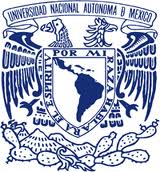 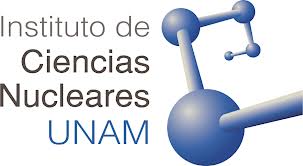 Introducing the event structure variable transverse velocity
25/09/2013
Guy Paic
6
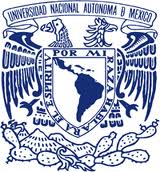 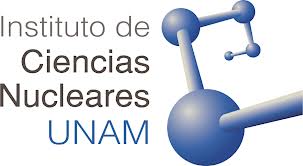 The transverse sphericityfrom a pencil to a hedgehog
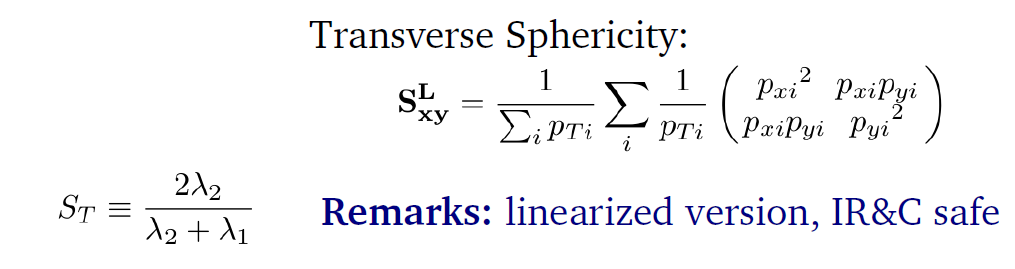 25/09/2013
Guy Paic
7
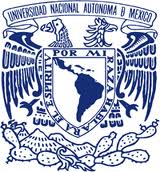 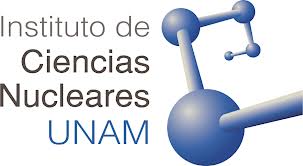 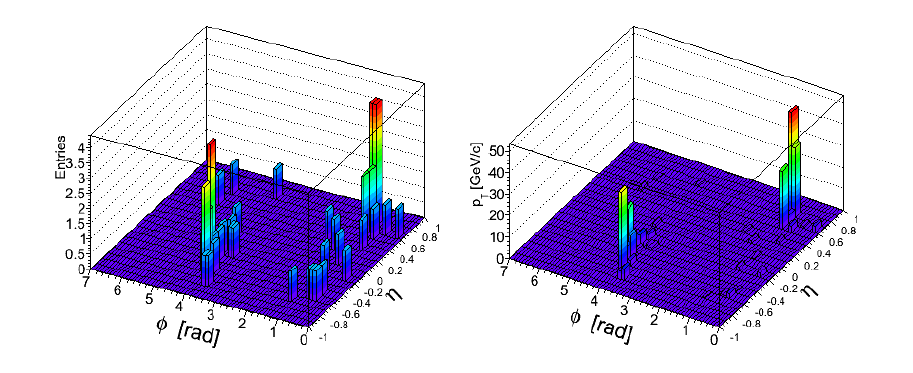 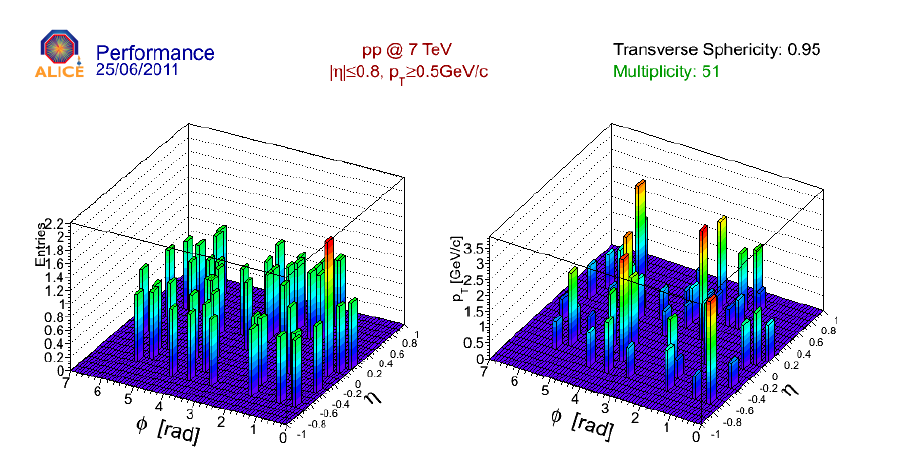 25/09/2013
Guy Paic
Guy Paic
Multiparton interactions and multiplicity distribution
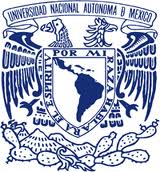 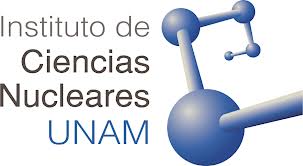 A clear dependence on multiplicity
From A. Ortiz
central
peripheral
What can be expected in the tail of the MPI/multiplicity? Collectivity?
25/09/2013
Guy Paic
9
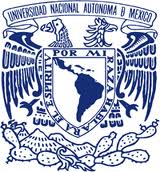 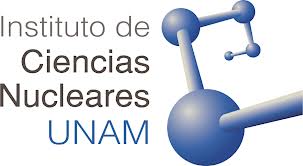 The multiplicity is strongly dependent  on the MPI
At low multiplicity the effect is negligible.
http://home.fnal.gov/~skands/leshouches-plots/lhc07m-19-1.png
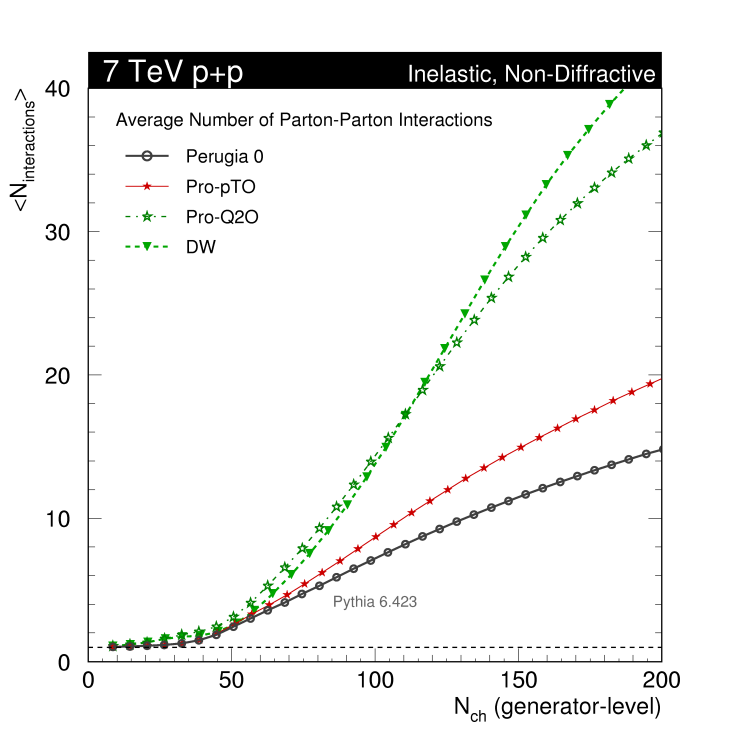 We need to study the high multiplicities in detail!
Note: the MB is dominated by the low multiplicities.
Not seeing the high multiplicities occults the importance of MPI
25/09/2013
Guy Paic
Guy Paic
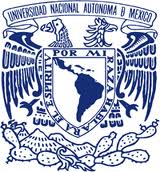 The sphericity spectrum in bins of multiplicity
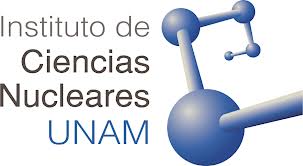 The general trend with multiplicity is  trivial: more multiplicity – > sphericity rises
Detail: do the generators reproduce the trend? Actually not!
The generator sphericity spectra CROSS the experimental spectrum at ST of ≈ 0.5 at low multiplicity and 0.7 at the highest multiplicities
ALICE Collaboration Eur.Phys.J. C72 (2012) 2124
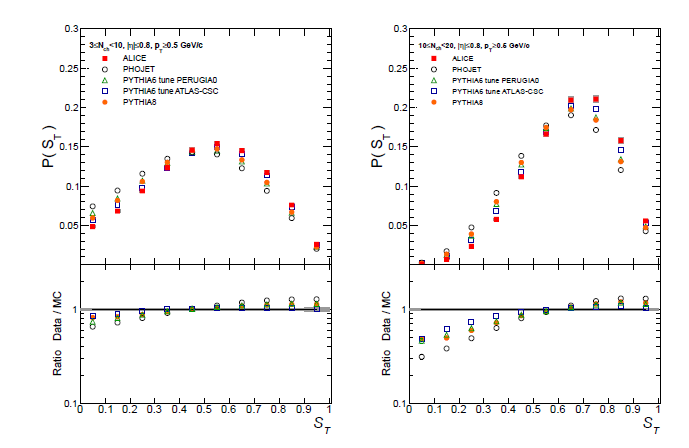 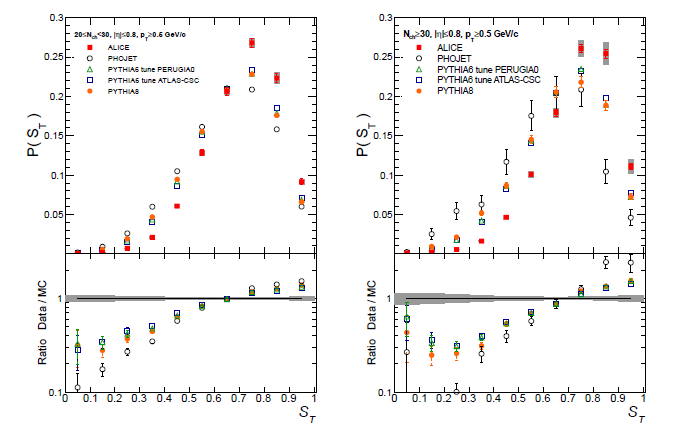 “We show here that the higher sphericity of high-multiplicity events compared to
MC predictions is due to an apparent reduction of the relative jet yields in such type of events” (from  properties in low and high multiplicity events in p-p collisions at 7 TeV CMS CollaborationCMS-PAS-FSQ-12-022
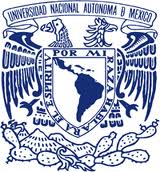 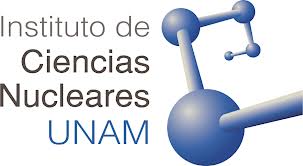 Questions
Can we talk of “ fluctuations” in the pp events or we do have two very distinct mechanisms which may be connected with the number of multiparton interactions and or centrality dependence of the pp collisions (like in heavy ions)?
25/09/2013
Guy Paic
12
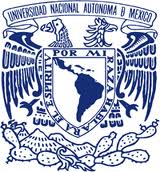 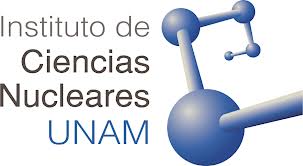 The next big question: is flow existing in pp collisions?
Ortiz et al. Phys. Rev. Lett. 111, 042001 (2013)
25/09/2013
Guy Paic
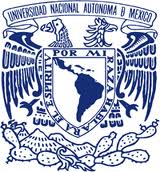 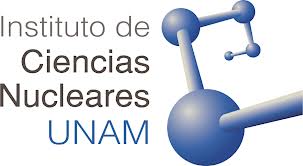 From pp to PbPb not much change!
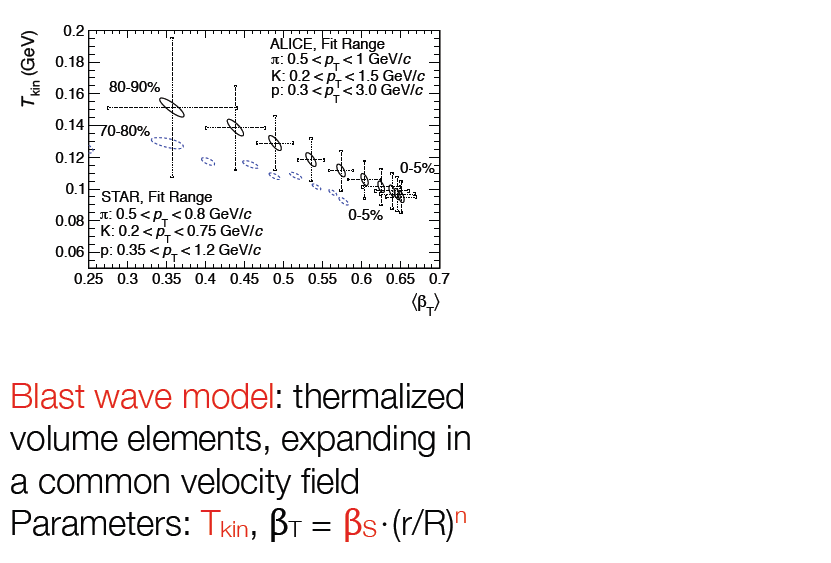 Can the theory coherently explain???
25/09/2013
Guy Paic
14
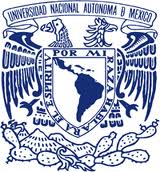 Color reconnection
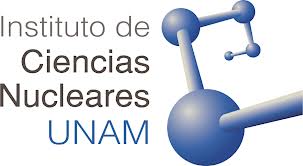 In Pythia, the final step at parton level before the
 hadronization is the color reconnection CR, 
its aim is to describe the hadronization of a
 many parton system in a single event with 
multiple hard sub collisions.
Toy model of (non-perturbative) color reconnections, applicable to any final state
at hadronisation time, each string piece has a probability to interact with the vacuum / other strings:
				Preconnect = 1 – (1-χ)n  
χ = strength parameter: fundamental reconnection probability (free parameter)
n = number of multiple interactions in current event ( ~ counts # of possible interactions)
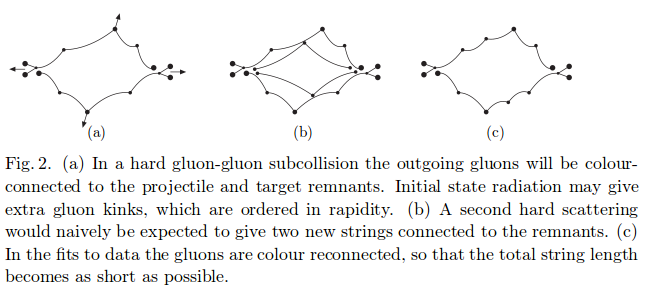 G. Gustafson, Acta Phys.Polon.B40:1981-1996,2009
25/09/2013
Guy Paic
15
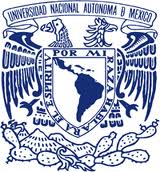 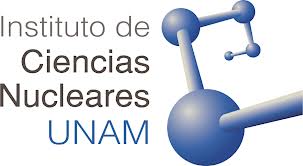 Effect of multiparton interactions and color reconnection on observables with identified hadrons
Guy Paic
25/09/2013
p/π vs pT and MPI
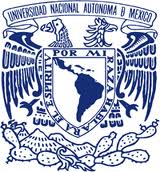 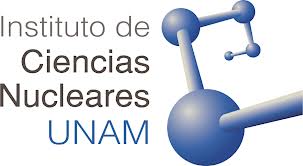 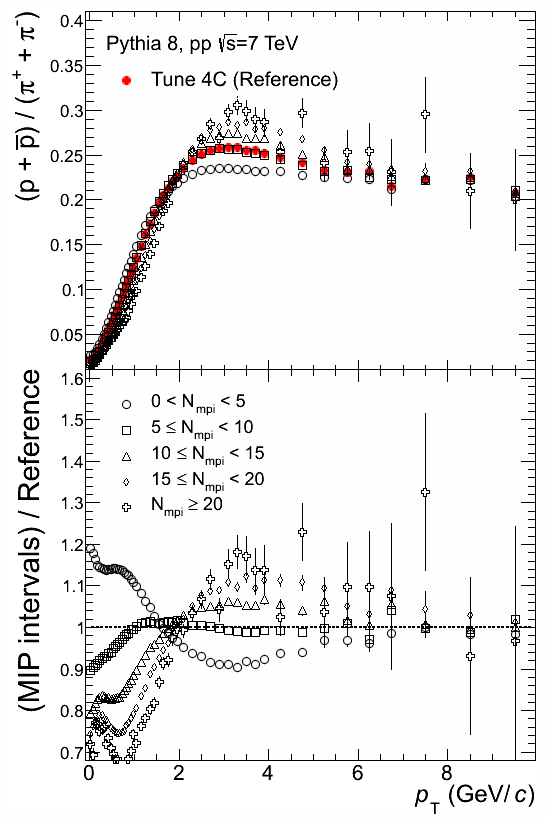 The dependence with MPI (multiplicity) resembles the evolution of the p/pi vs pT from peripheral to central Pb-Pb collisions.
Dependence of the non-strange baryon-to-meson ratio with the number of MPI's, Nmpi.
For with Nmpi>5 the ratios exhibit the peak.
The peak is enhanced w.r.t. reference when Nmpi increases, Nmpi>10. Also the peak is pushed up to higher pT (characteristic of flow).
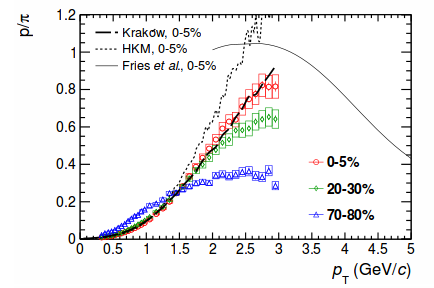 ALICE Collaboration, http://arxiv.org/abs/1303.0737
25/09/2013
Guy Paic
Λ/K0S vs pT and MPI
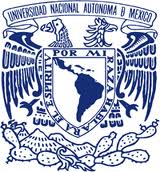 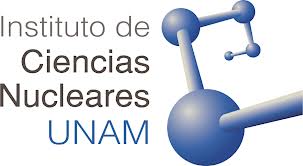 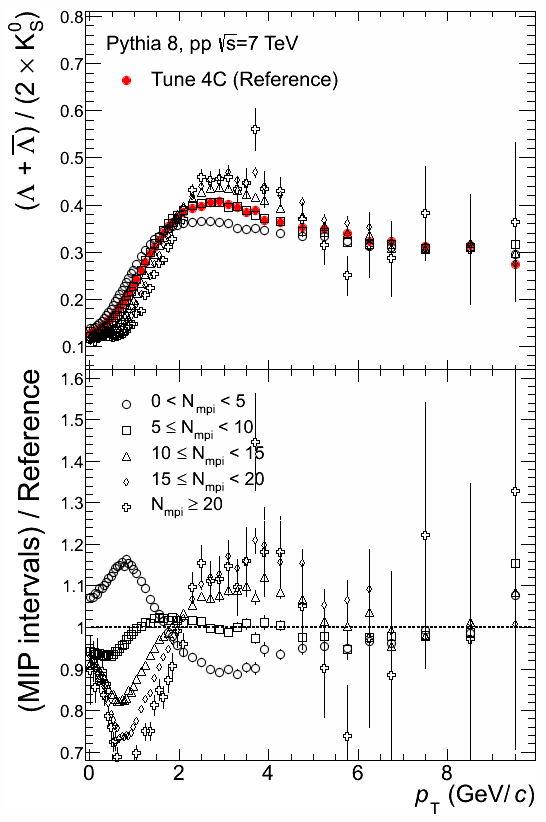 Same for Lambda-to-K0S ratio as a function of pT
25/09/2013
Guy Paic
Effect of CR on the p/π ratio vs pT
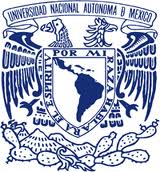 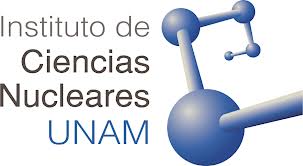 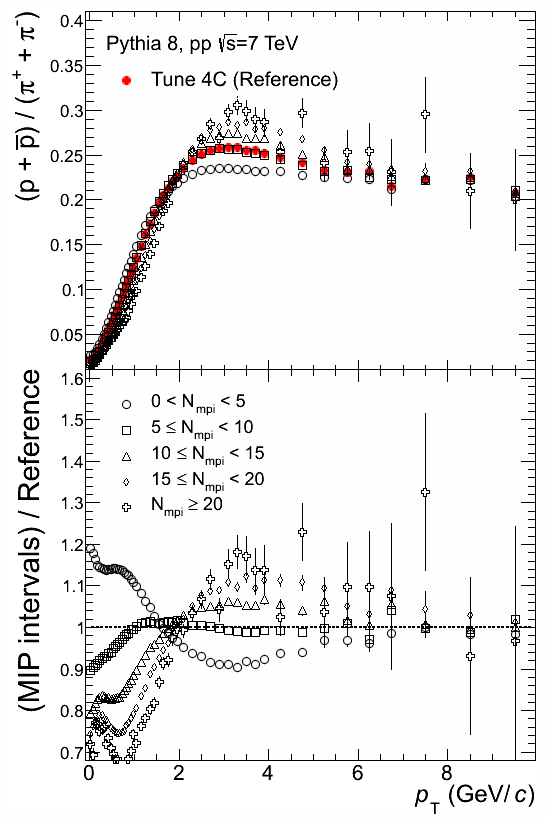 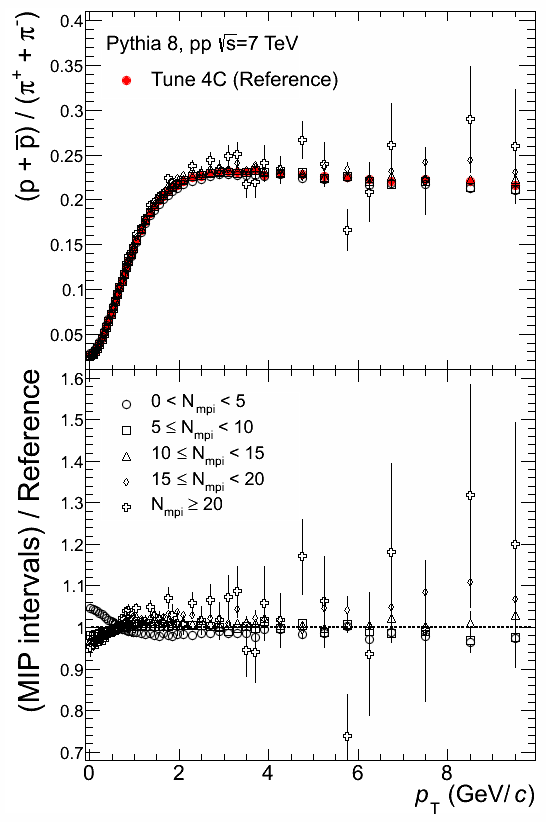 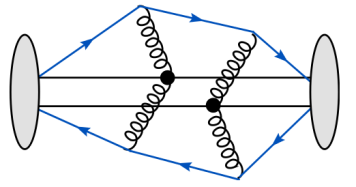 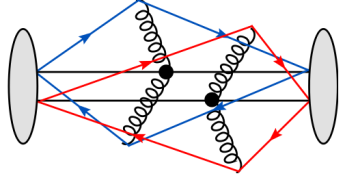 The peak on p/π is due to color reconnection
4/17/2013
guy paic
19
25/09/2013
Guy Paic
Guy Paic
Is this just a baryon effect?
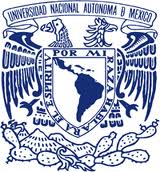 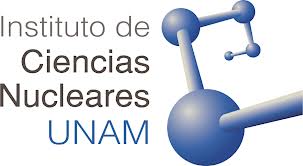 Is this just a baryon effect?
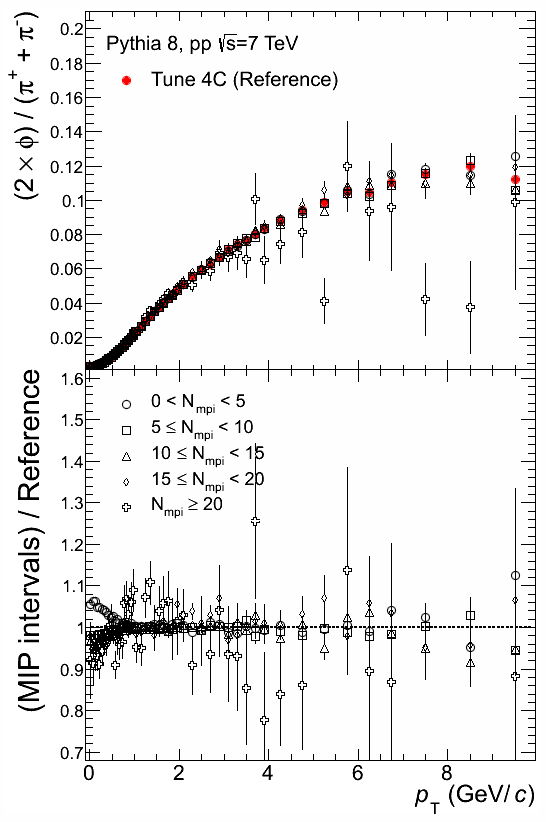 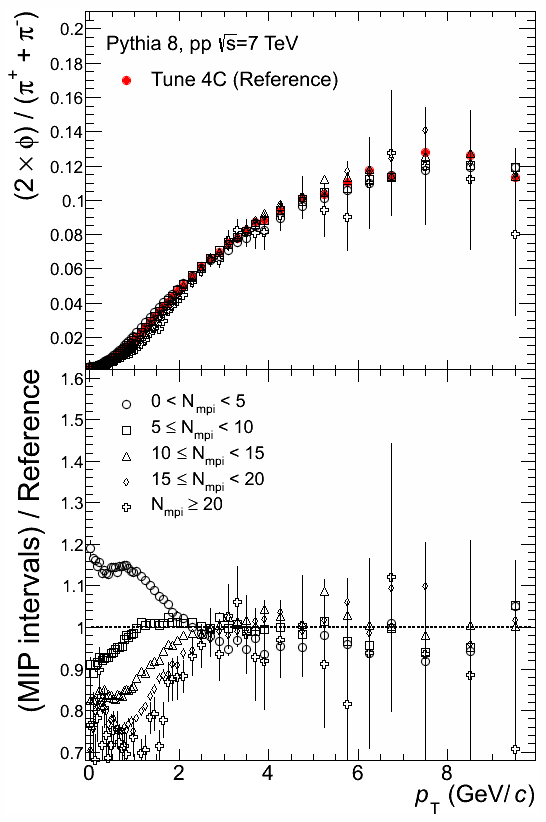 Test with
 φ
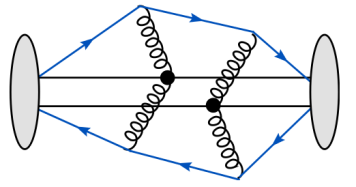 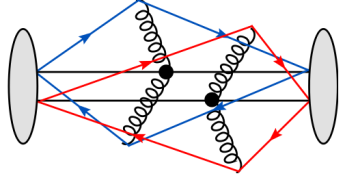 No! We have a 
mass effect=flow-like
25/09/2013
Guy Paic
Other observables withidentified hadrons
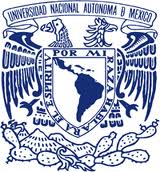 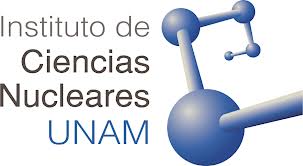 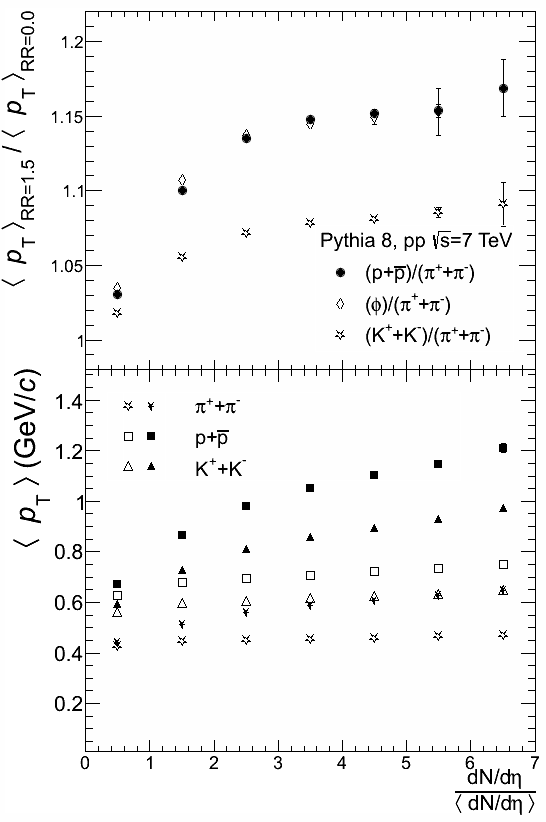 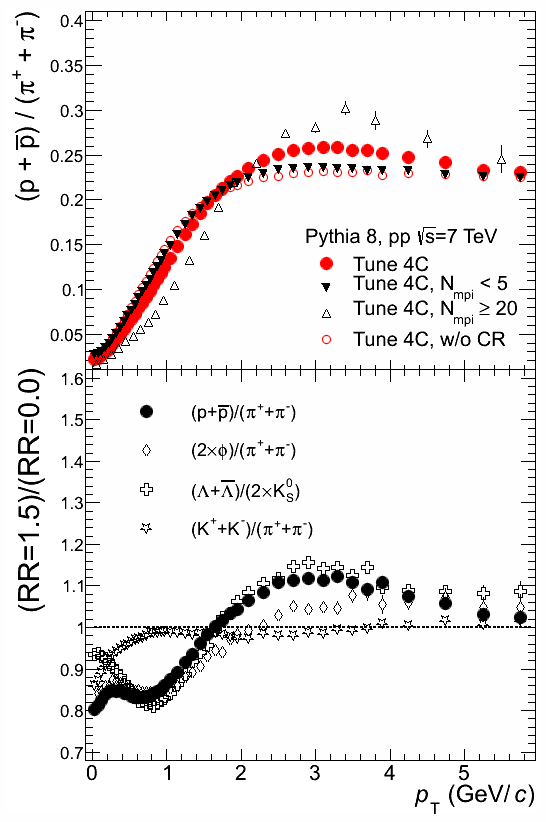 The behavior of the double ratios indicates that we have a mass
effect since the φ/π and the p/π ratios exhibit a much larger “bump” than the K/π ratio.

We know that Pythia underestimates the strange particle production, specially at intermediate pT. To avoid this problem we can  look at the <pT> vs Nch.
4/17/2013
guy paic
21
25/09/2013
Guy Paic
Guy Paic
<pT> as a function of 
multiplicity
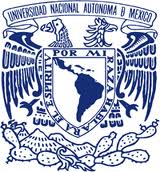 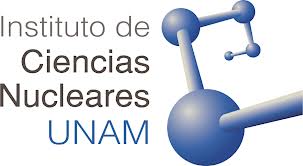 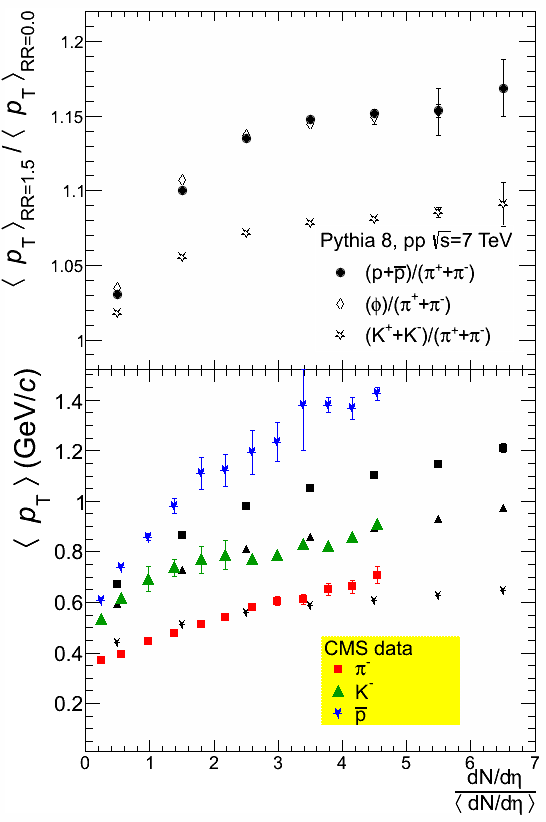 Pythia describes the data when CR is implemented, i.e. a flow-like effect is necessary.

So far we know that MC generators are too hard, very jetty-like. See transverse sphericity as a function of the event multiplicity. More MPI activity best describes  data -> more isotropic ->larger flow-like effect.
CMS Collaboration, Eur. Phys. J. C 72 (2012) 2164
25/09/2013
Guy Paic
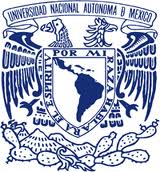 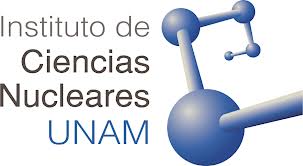 Conclusion
For the first time (unknown to the author of Pythia 8) we have proven that color reconnection does produce effects similar to flow but only up to a limit in pt. 
The effect of the CR does weaken at higher momenta as also requested by the data,
The fact of having some kind of collectivity without the introduction of often complicated hydrodynamics arguments (thermalisation, temperature time sequence etc) seems interesting and its application to heavy ion collisions could be full of surprises!!
25/09/2013
Guy Paic
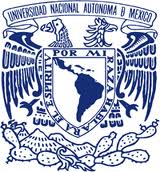 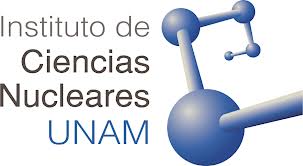 speculations
we seem to have pinpointed a mechanism that can generate flow like patterns. However a priori I do not see a mechanism that prevents having something similar – a color reconnection that throws particles in eta.
Ridge? The ridge spectra lie in the same pt range where CR is present
25/09/2013
Guy Paic
24
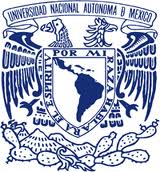 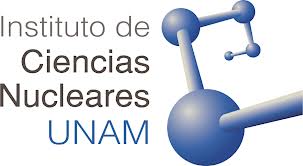 A short excursion in heavy ions
The similarities observed in the p/pi and T-beta  behavior asks an obvious question: is all what we have seen and liked so far in heavy ion already present in pp!?
One of the “sacred cows” of the field is the parton energy loss…
If one takes a view from the side of pp one may say that the effect is already seen in pp!!
25/09/2013
Guy Paic
25
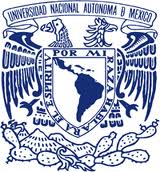 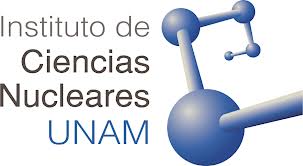 Comparison of high and low sphericity spectra in Pythia 8 4C
By now it is well established by LHC experiments  that in high multiplicity events the jets are suppressed  at high multiplicities in pp collisions
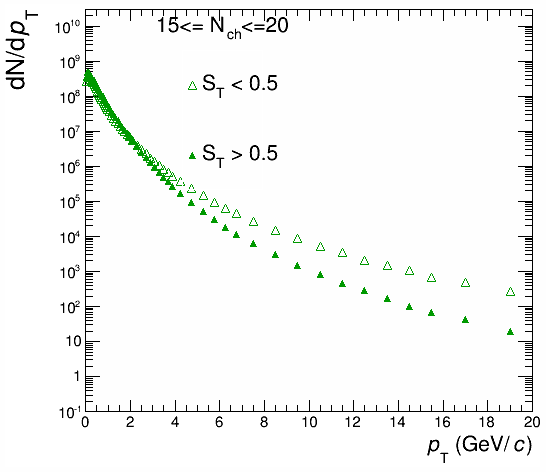 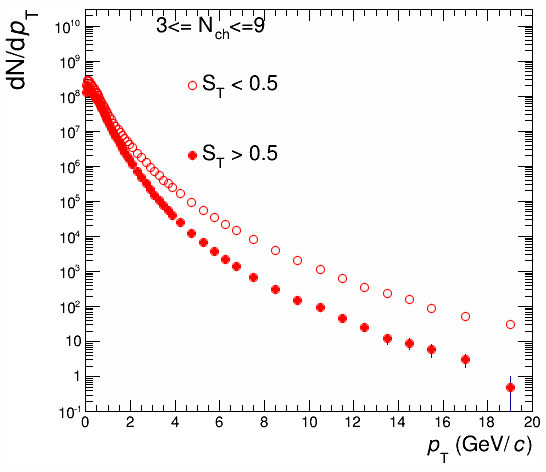 We have made a simulation with Pythia 8. The simulations show the same trend although in real data it is yet more marked…
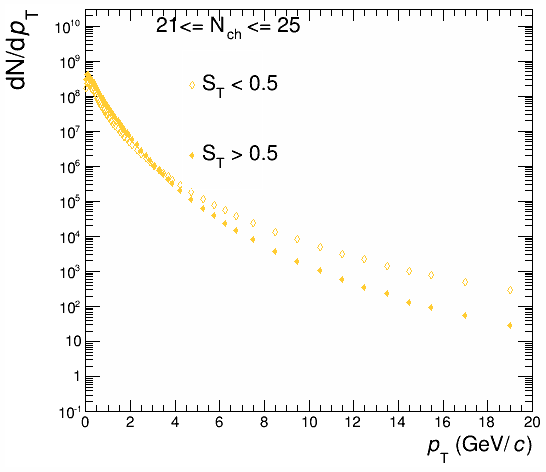 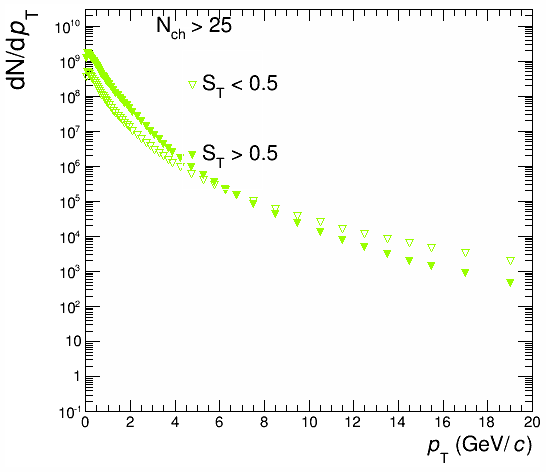 25/09/2013
Guy Paic
26
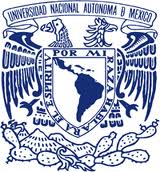 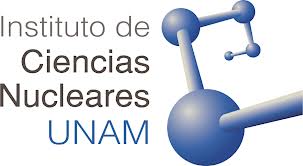 Ratio of low sphericity to high sphericity pt spectra
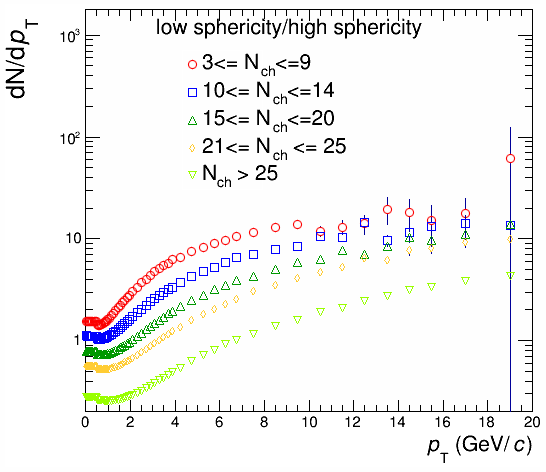 The ratios show an interesting pattern that bears some similarities to what is observed in Heavy ion collisions and is attributed to parton energy loss
Are we witnessing two different mechanisms of suppression or we witness the same in pp and heavy ions???
25/09/2013
Guy Paic
27
y
coordinate space
x
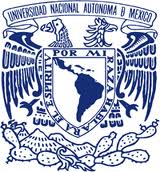 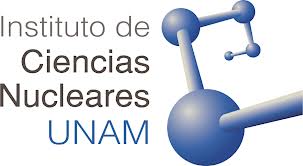 The elliptic flow – could it be MPI dependent.
Less MPI
More MPI
More MPI
One should take in account that also the initial state is different with respect to the number of interaction if a collective effect like MPI and color reconnection takes place it should be taken into account.
25/09/2013
Guy Paic
28
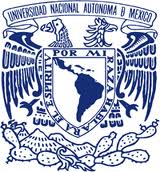 Long-range near-side angular correlations
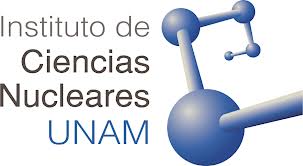 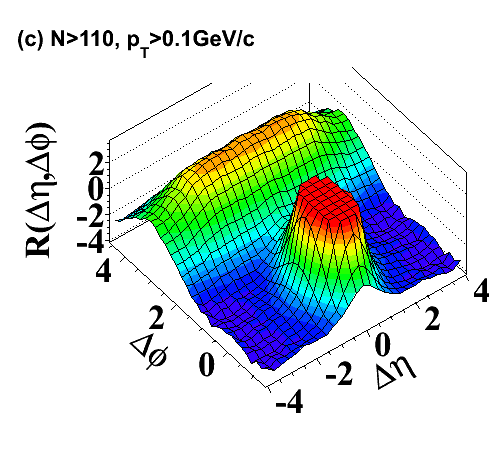 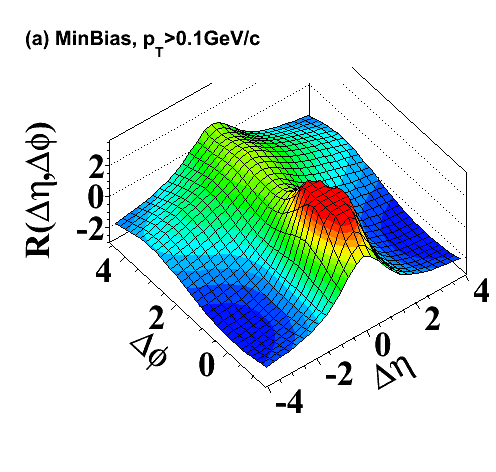 7 TeV
Peaks aretruncated !
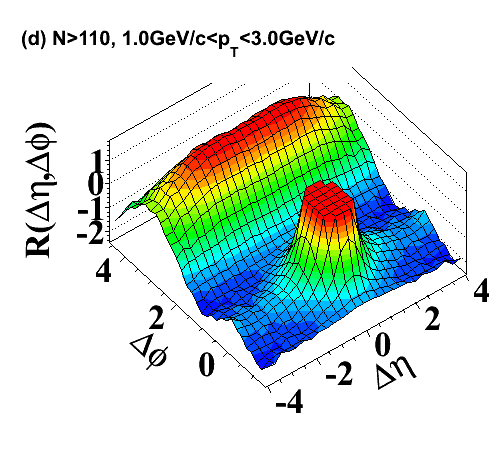 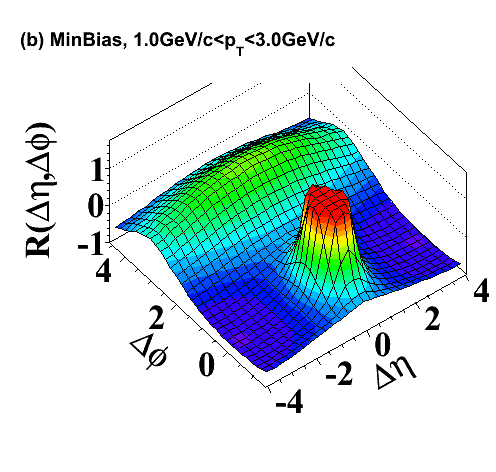 new ridge-likestructure at Df ~ 0
25/09/2013
Guy Paic
29
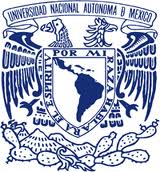 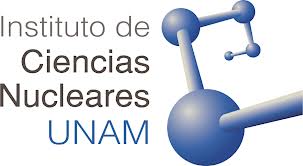 Final comments
We have seen that the pp collisions should be studied not only in minimum bias and/or multiplicity – the event shapes should be taken into account
Some features of the heavy ion collisions can be observed in the pp collisions at high multiplicity
The pp collisions with a good statistics should be planned for the next LHC run in 2015 in good conditions with low pileup and high stats top reach higher multiplicities
25/09/2013
Guy Paic
30
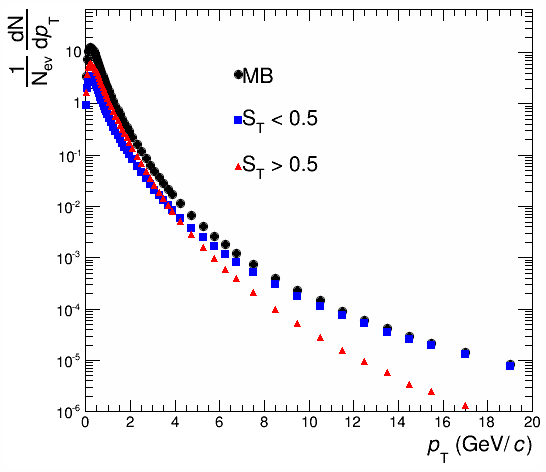 25/09/2013
Guy Paic
31